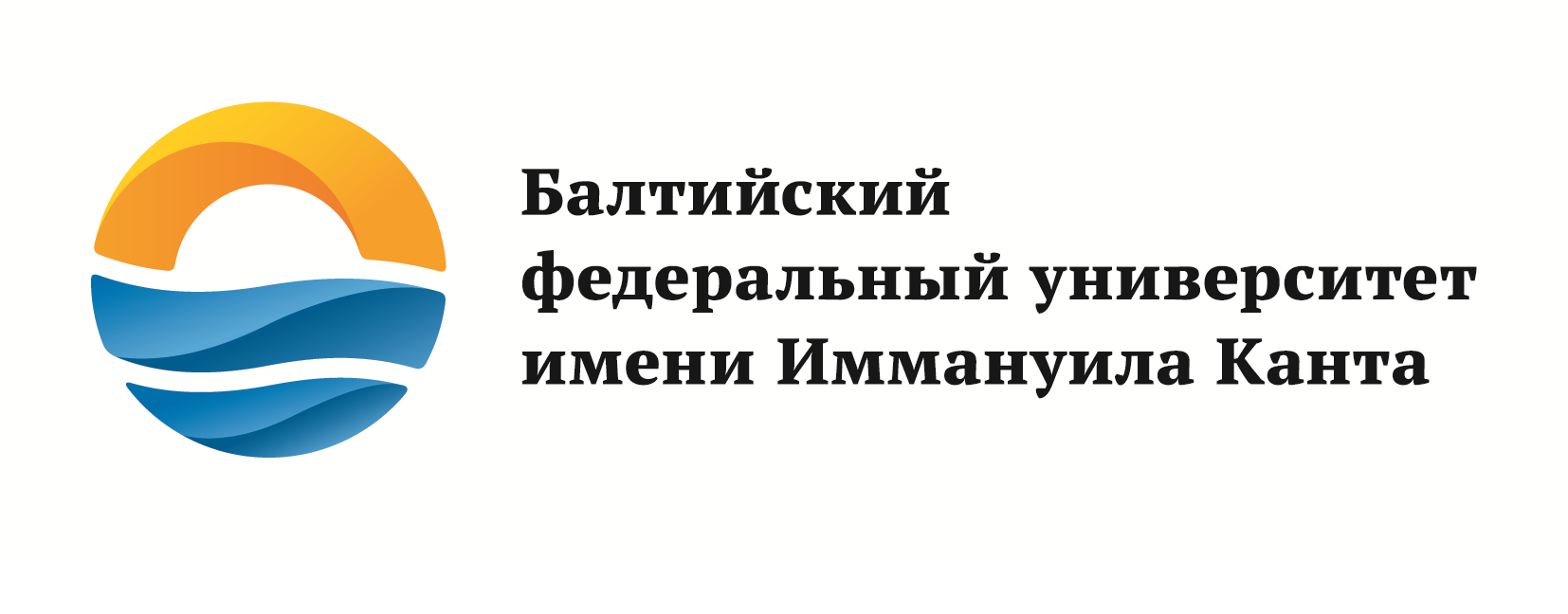 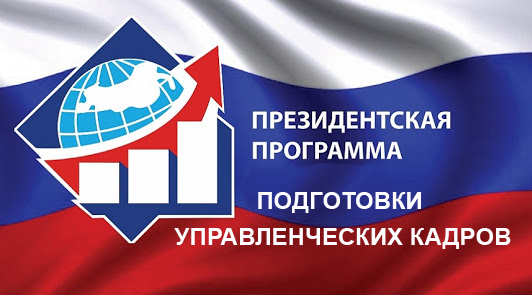 Институт экономики и менеджмента
Проект диверсификации деятельности компании на примере ООО «Независимое агентство оценки»
Выполнил: Слушатель программы «Менеджмент» Дидур И.Н.

Руководитель: Алферов О.А.
1
Информация о компании
Основная сфера деятельности – оценочная и экспертная деятельность

Продукт – отчет об оценке, заключение эксперта

Пользователи услуг – коммерчески предприятия, кредитные учреждения, государственные и судебные органы

Выручка – 9,8 млн. рублей в 2019г.

Численность персонала – 10 человек
2
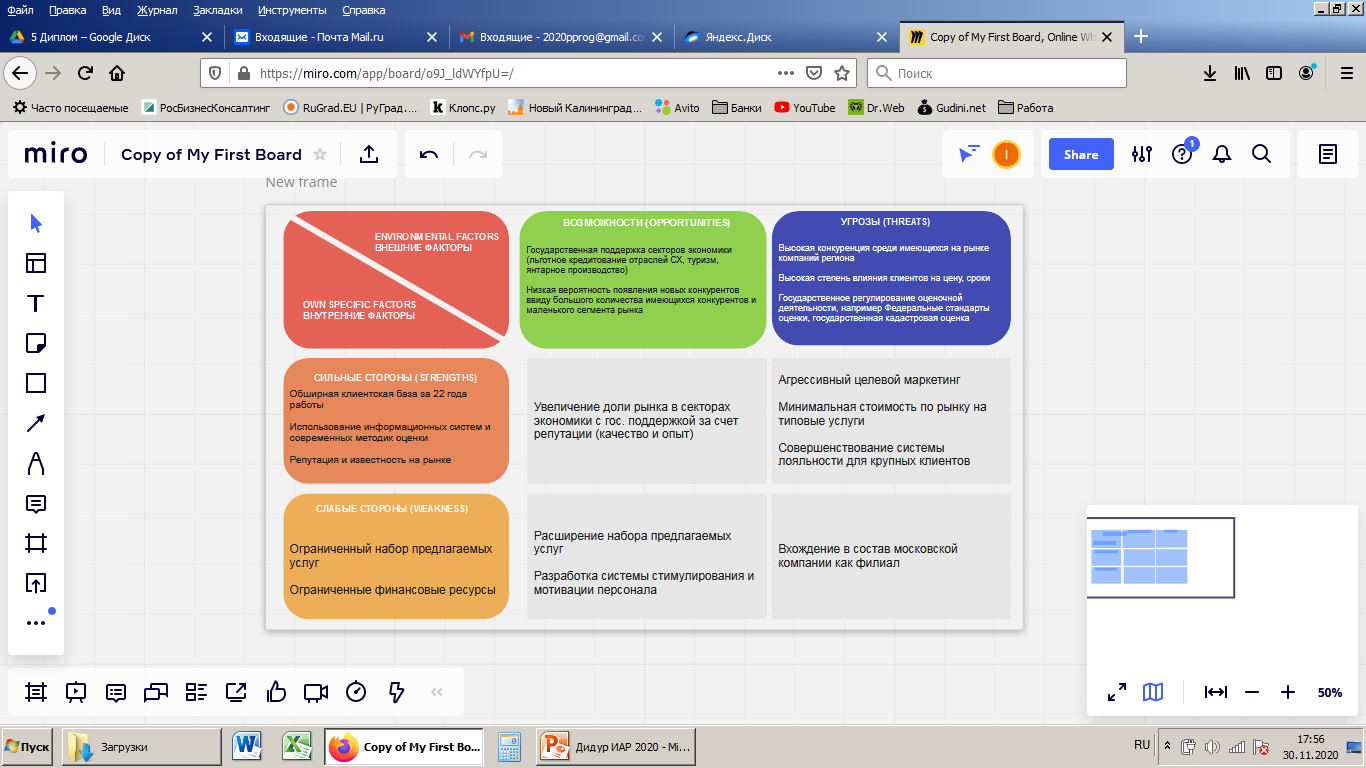 3
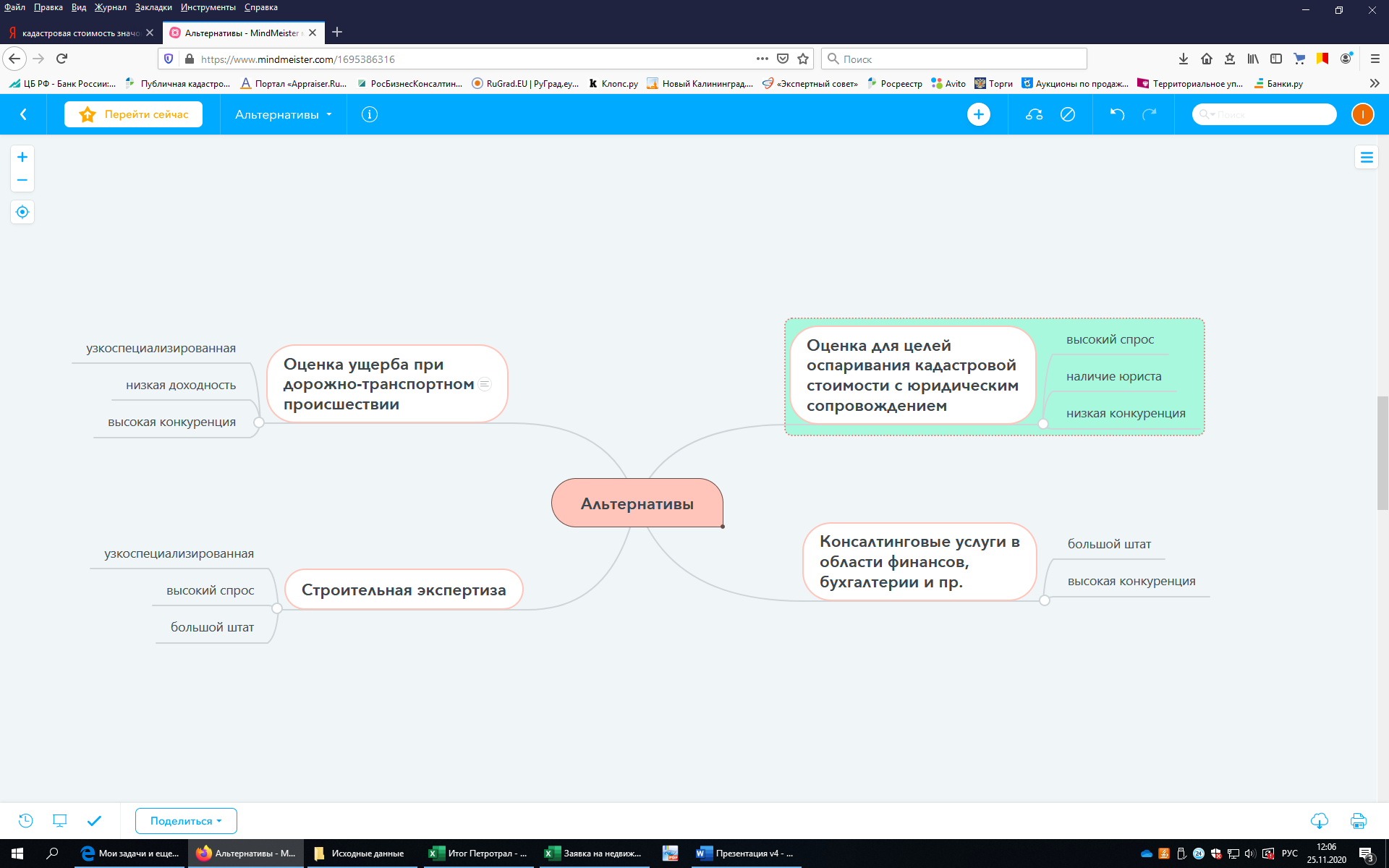 АЛЬТЕРНАТИВЫ ДИВЕРСИФИКАЦИИ
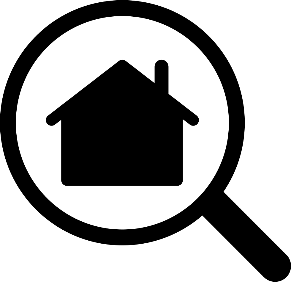 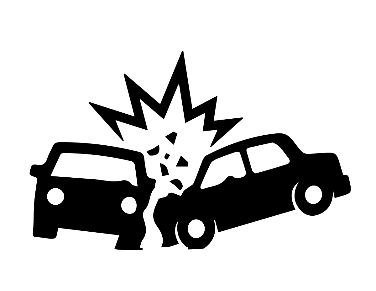 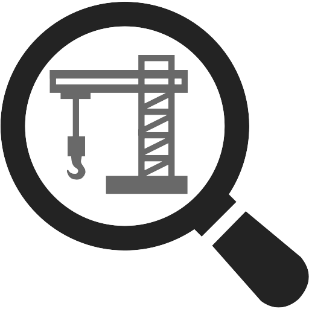 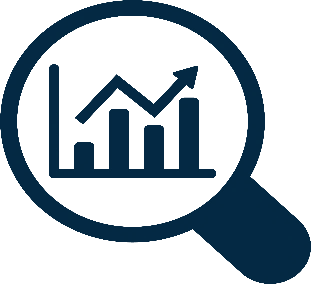 4
ПРОЕКТ ДИВЕРСИФИКАЦИИ
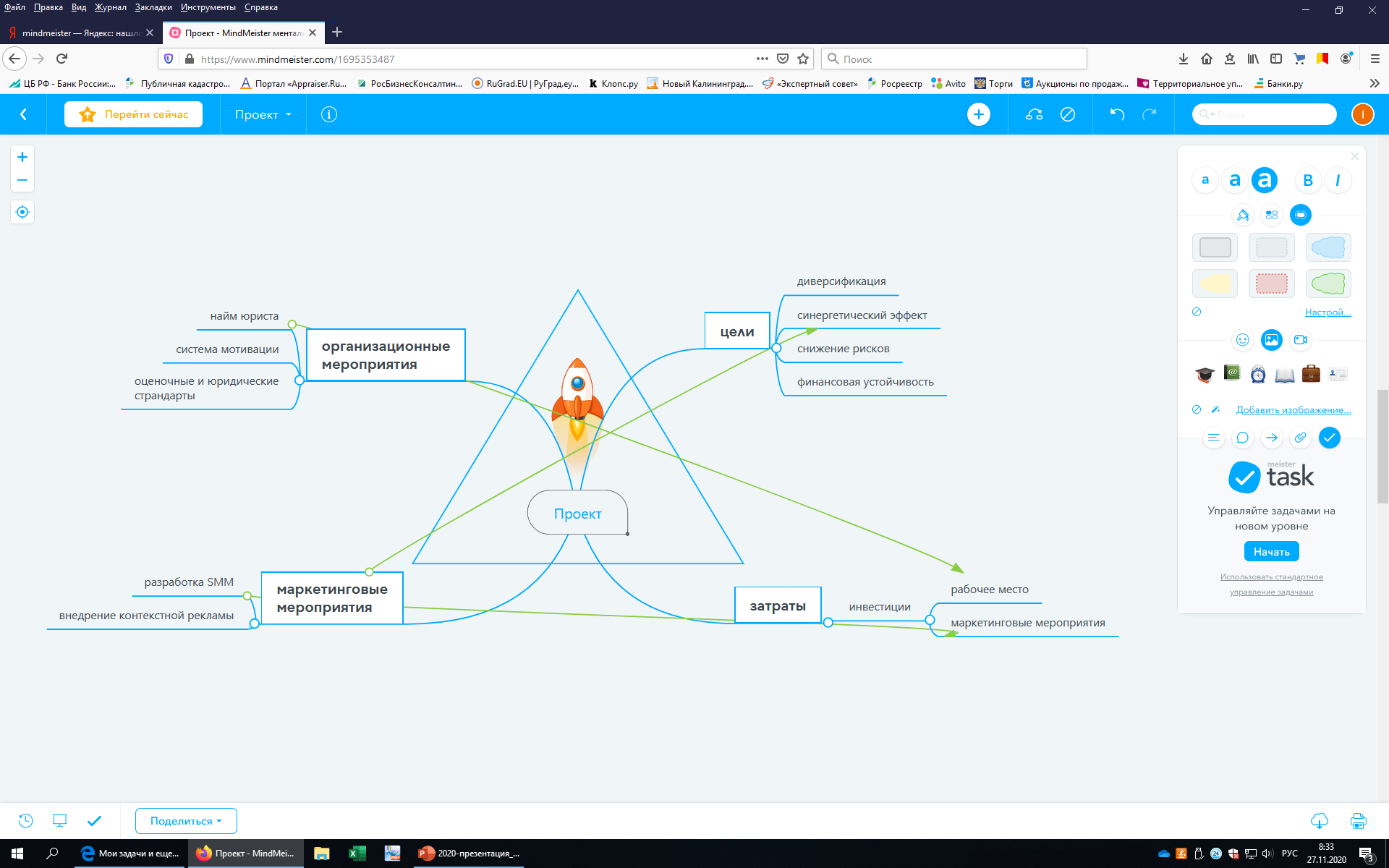 5
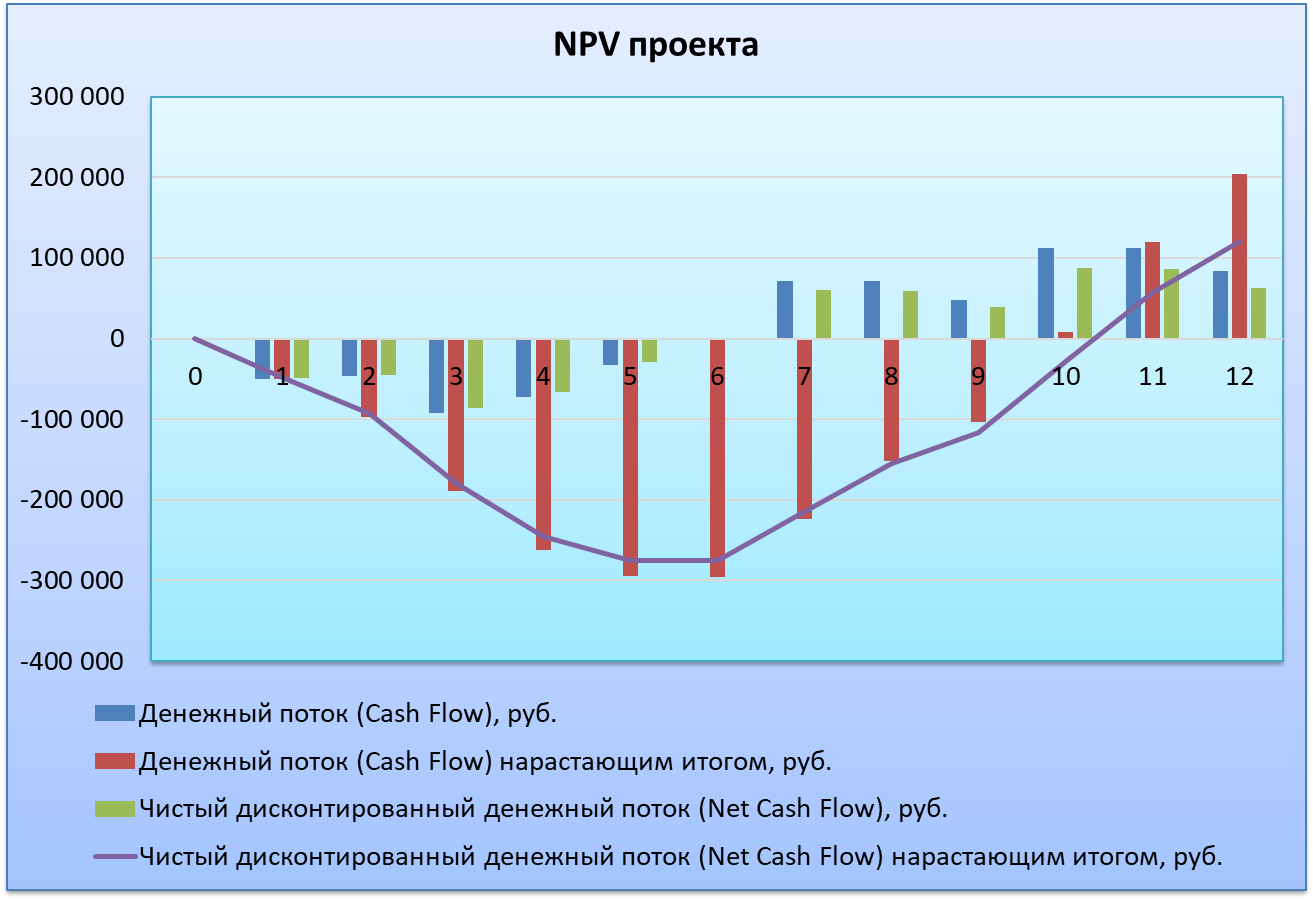 Чистая приведенная стоимость (NPV) – 120 тыс. руб.
Ставка дисконтирования (год) – 33,5%
Индекс рентабельности инвестиций (PI) – 1,23
Дисконтированный срок окупаемости (DPP) – 10,3 месяца
6
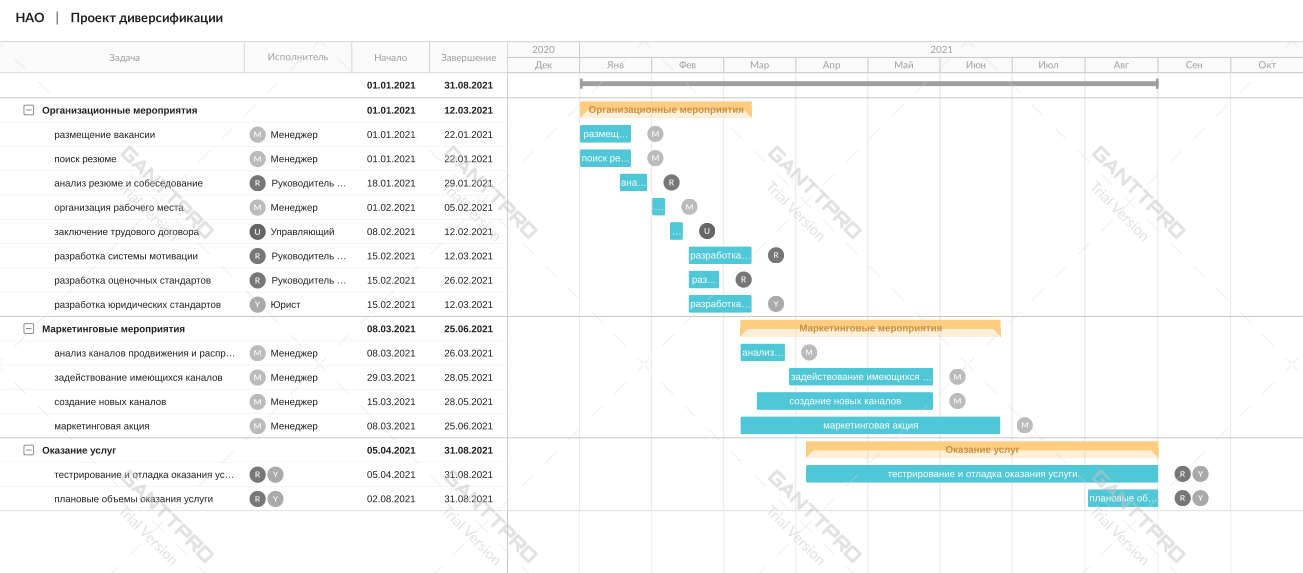 7
Эффект от реализации проекта
Экономический
Увеличение выручки на 200 тыс. руб. в месяц
Чистая приведенная стоимость (NPV) – 120 тыс. руб.
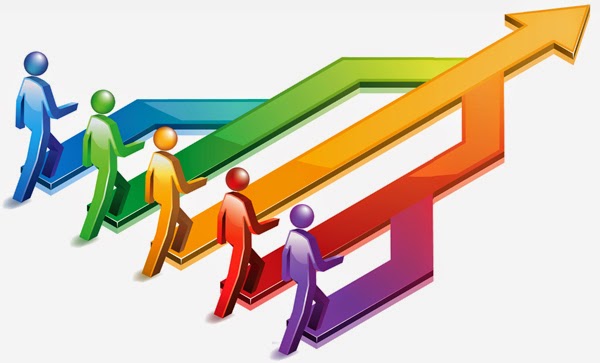 Дисконтированный срок окупаемости (DPP) – 10,3 месяца
Организационный
Юрист в штате компании
Стандарты оказания услуги (оценочные и юридические)
Система стимулирования
Маркетинговый
Новые каналы продвижения услуги
Рост узнаваемости на рынке
8
[Speaker Notes: На слайде представлены закупки сырья и зерновых, а так же их движение за период.

Соевые бобы: закупки российских бобов на текущий момент превышают бюджет. Причина – существенная разница между ценой на РФ и Латиноамериканские бобы. Дополнительный плюс – баланс вагонов.
Остатки на конец периода снизились по сравнению с началом на 79 тыс мт (28%), по сравнению с бюджетом на 8 тыс мт или 4%.

Рапс: Закупки рапса так же превышают бюджет.
Остатки на конец периода выше как остатка на начало, так и бюджета более, чем в 2 раза (остаток на 30.06 45 тыс мт; бюджет 30.09 – 62 тыс мт).

Зерновые: Закупки значительно ниже бюджета. Остатки по сравнению с началом года выше в 8 раз, но ниже бюджета в 2,4 раза ( бюджет – 346 тыс мт)

Доля ГК в закупке зерновых и масличных в 1-м квартале текущего финансового года (факт + контракт), составила
Почти 3,2% по Сое, 19,6% по рапсу и 0,3% по зерновым


Прогноз валового сбора (Федянин, Икар, на 22.10.19): зерновые 122,9 млн; соя 4,3 млн; рапс 2,2 млн.]
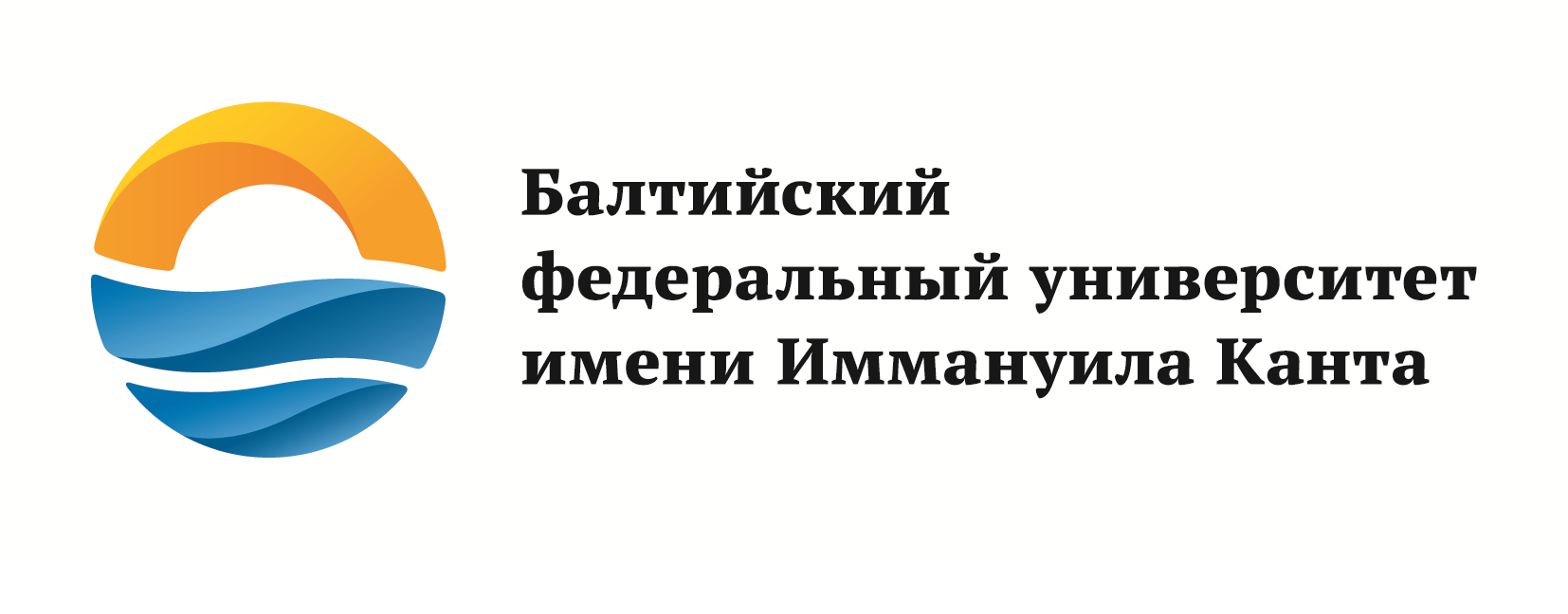 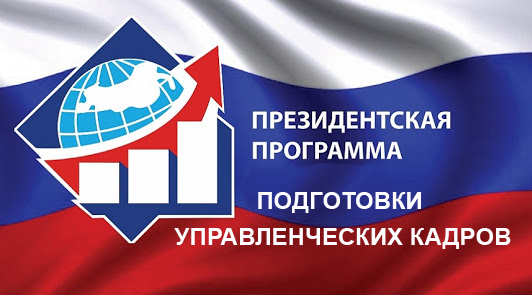 Институт экономики и менеджмента
Спасибо за внимание!
Выполнил: Слушатель программы «Менеджмент» Дидур И.Н.

Руководитель: Алферов О.А.
9
10
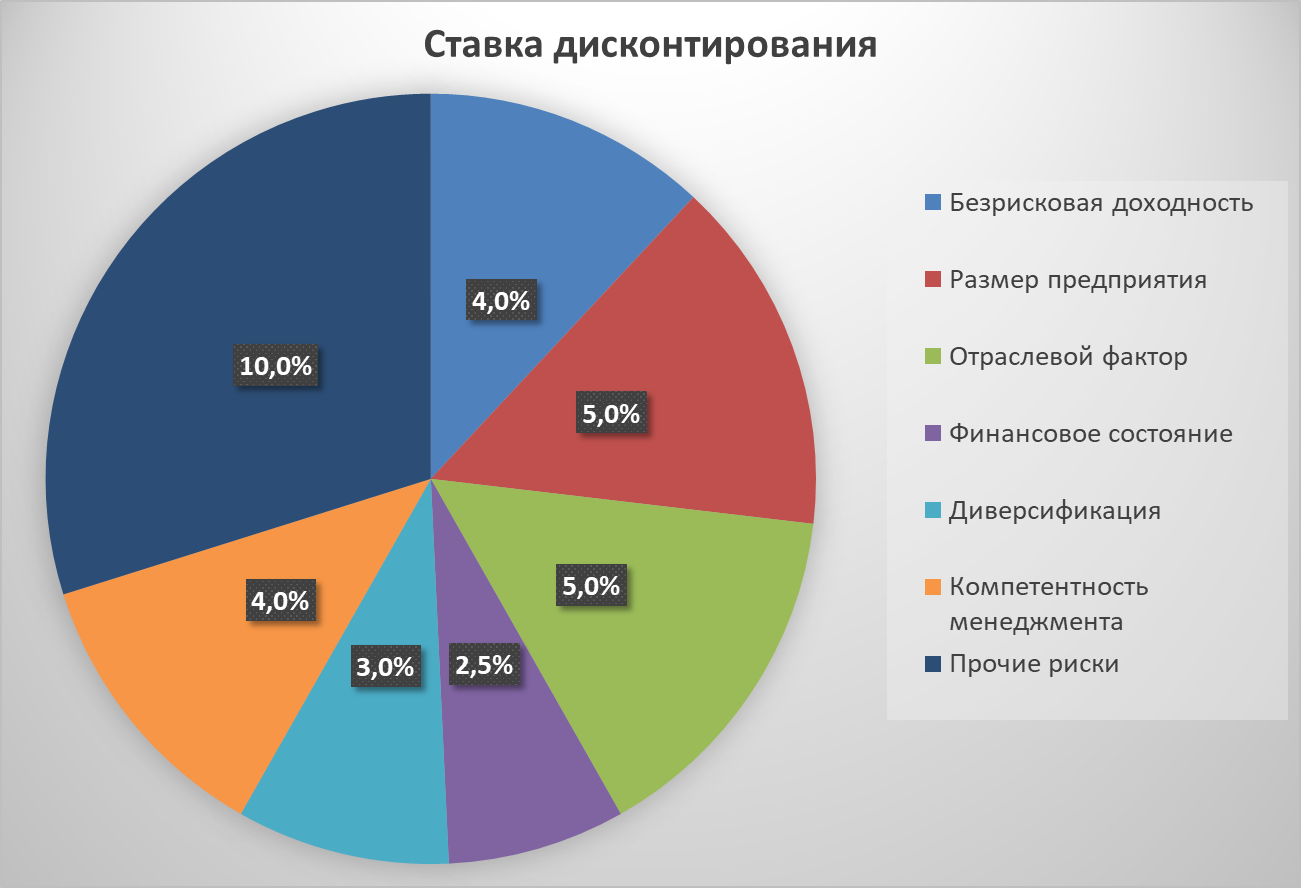 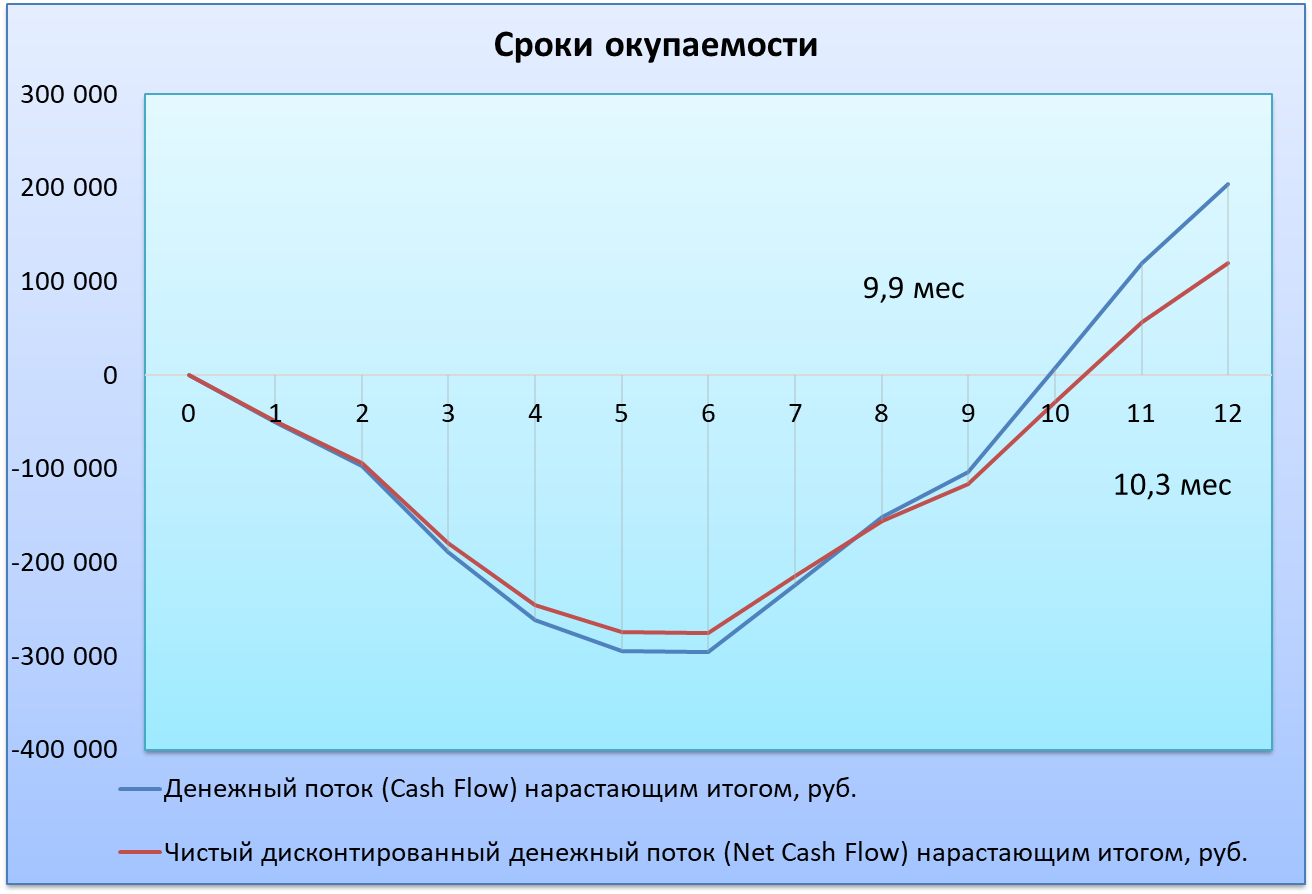 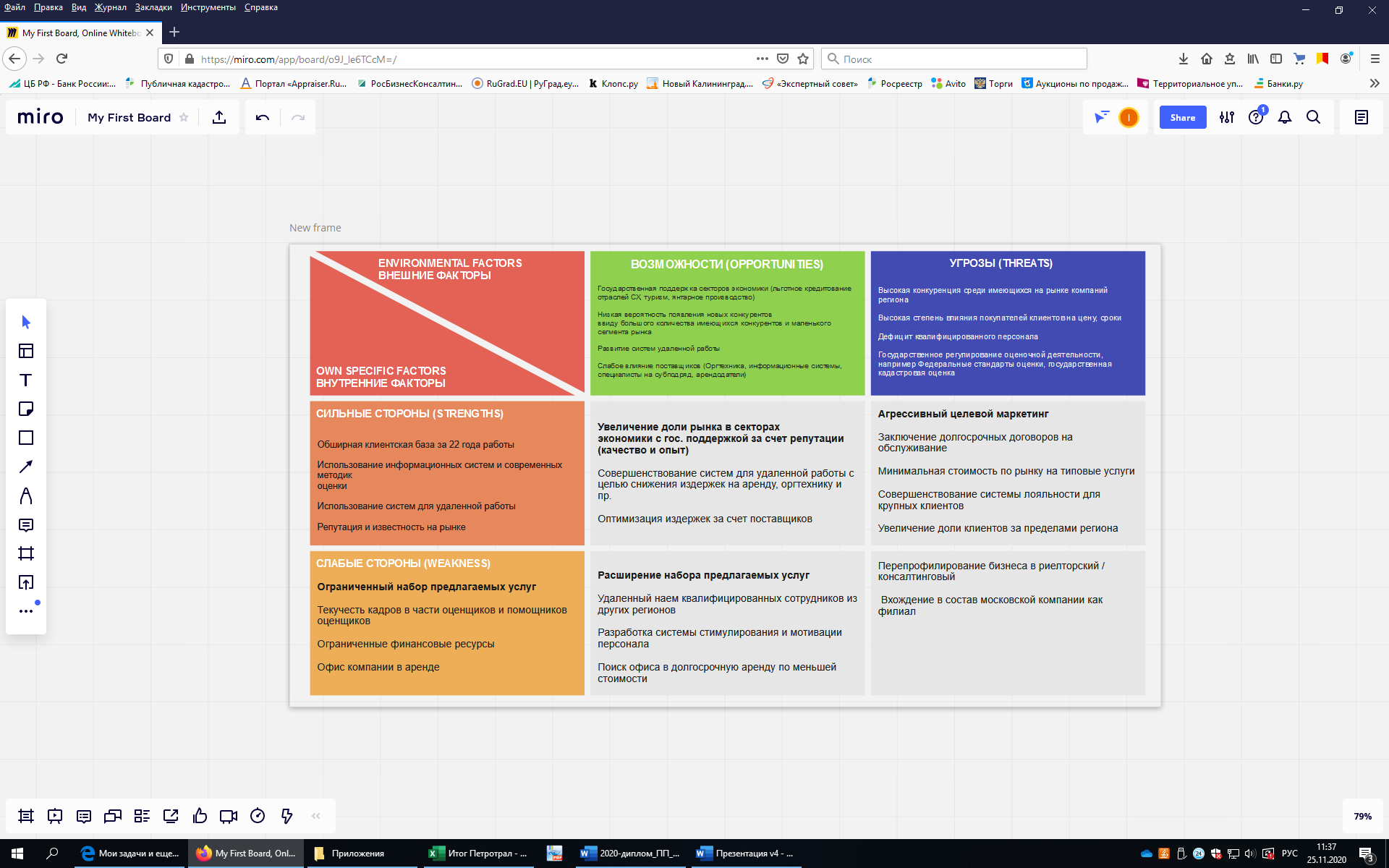 14
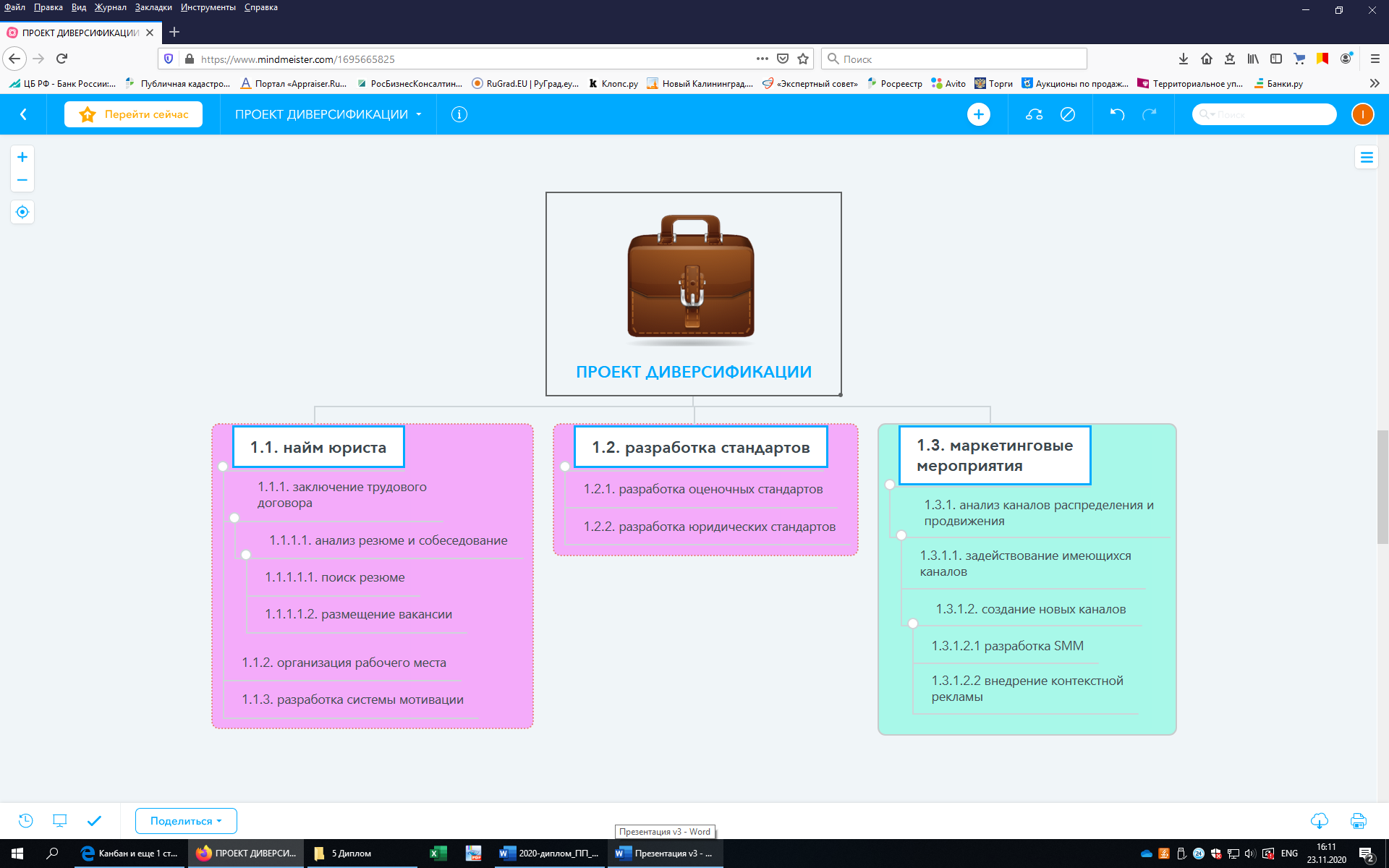 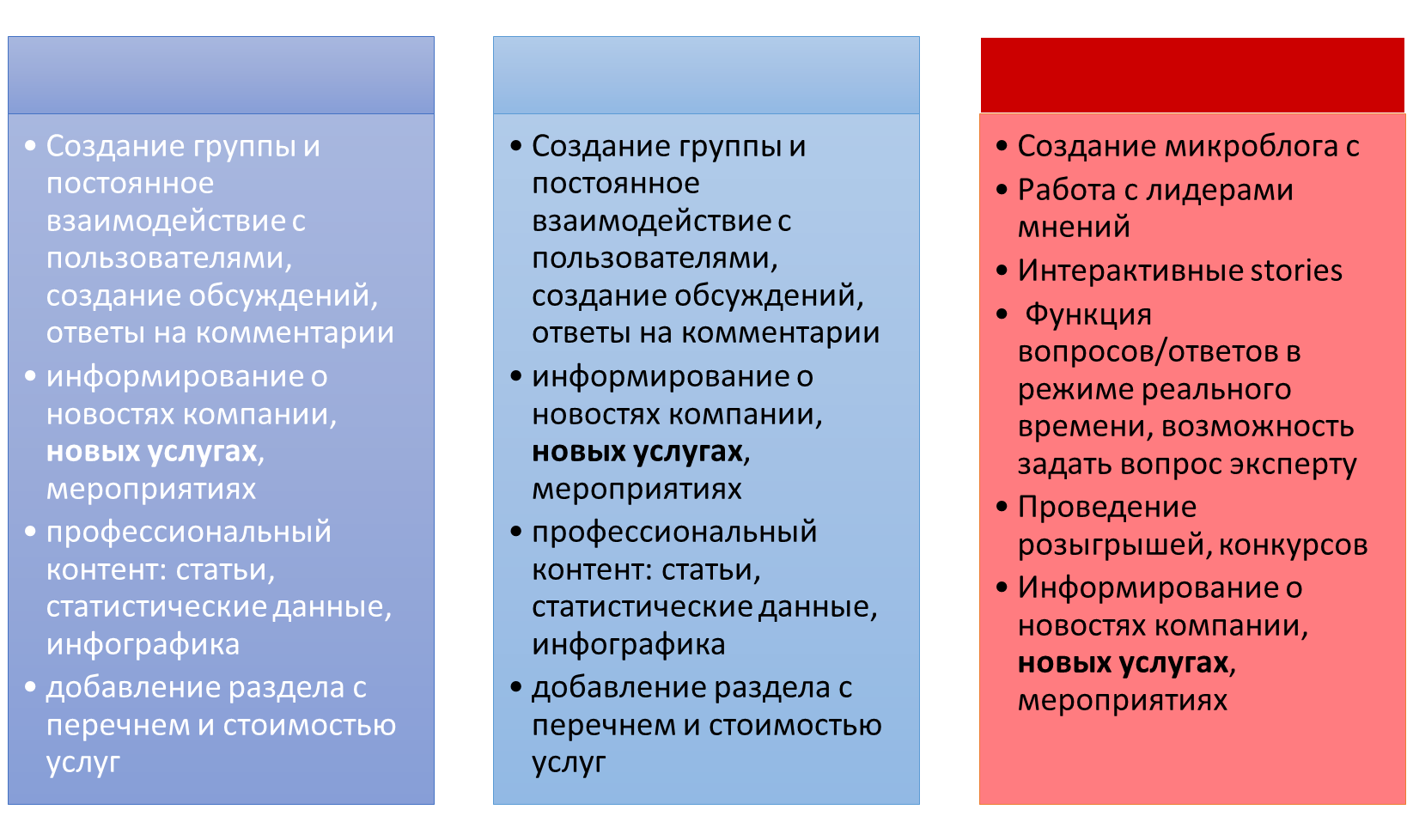 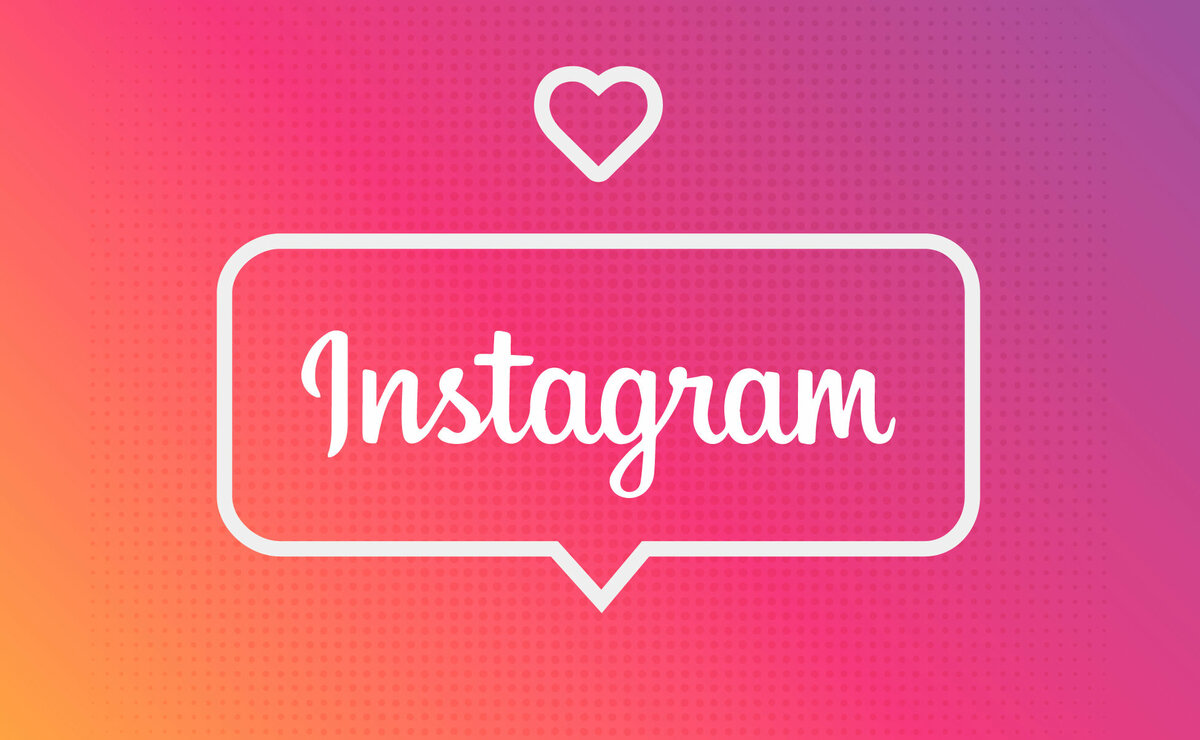 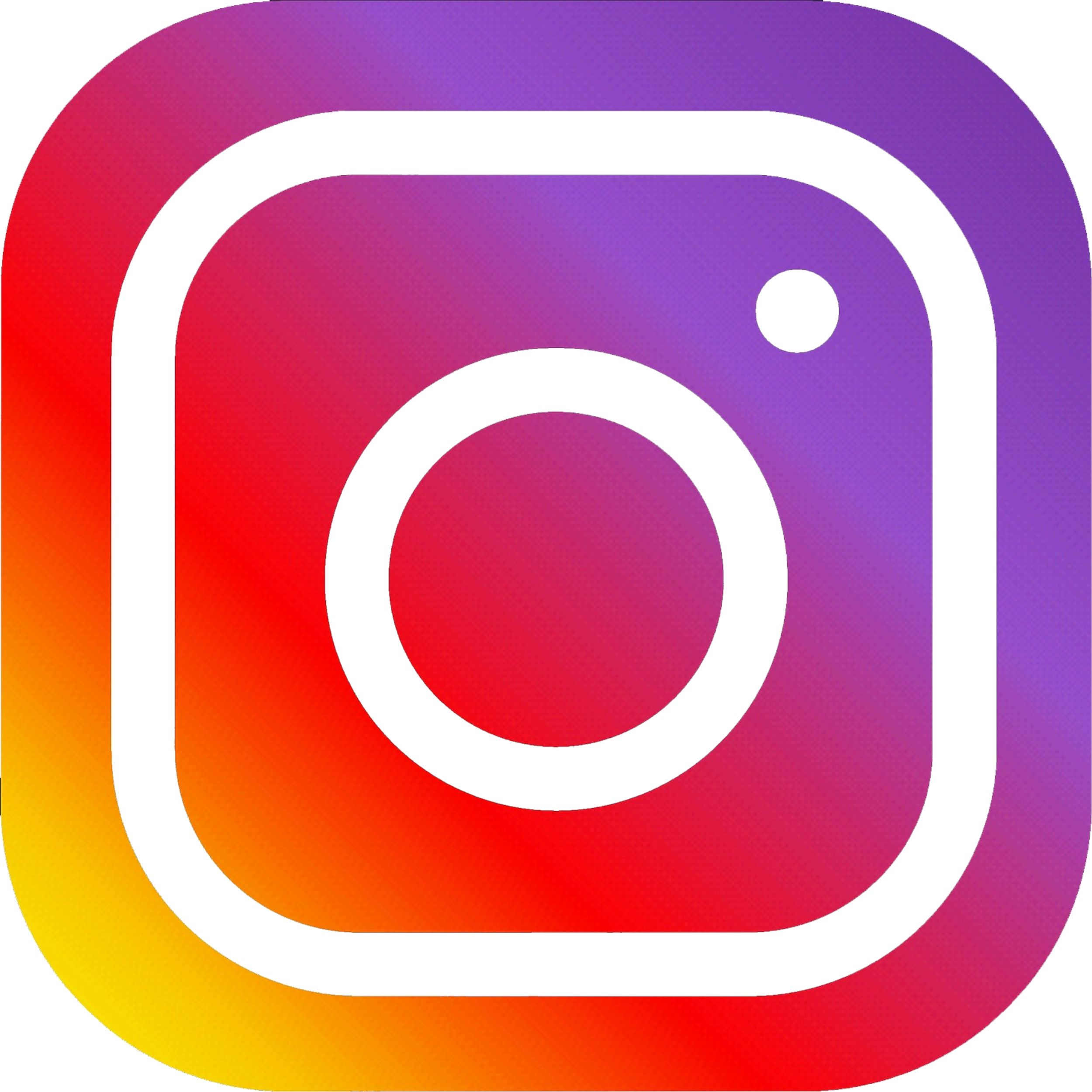 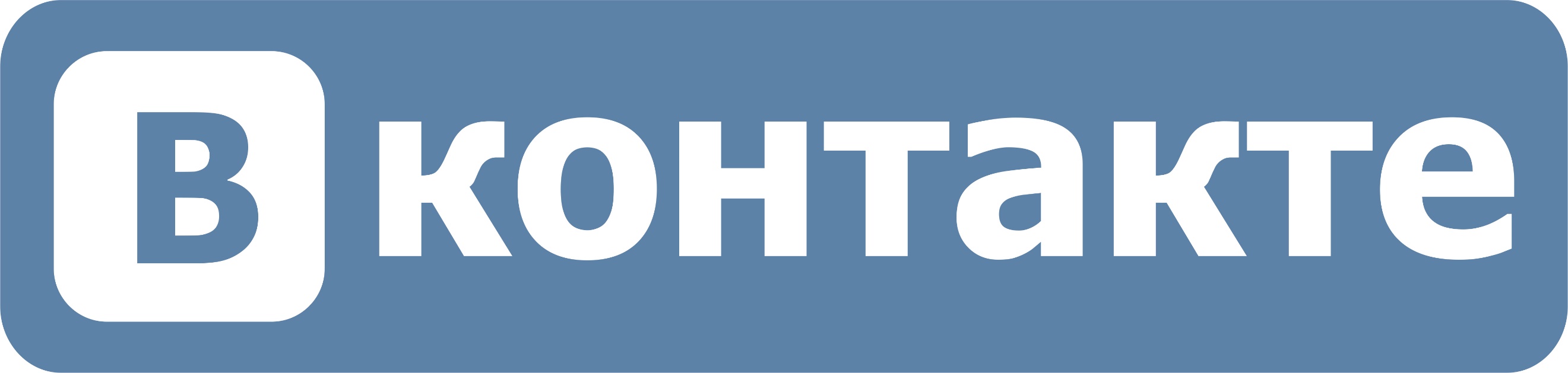 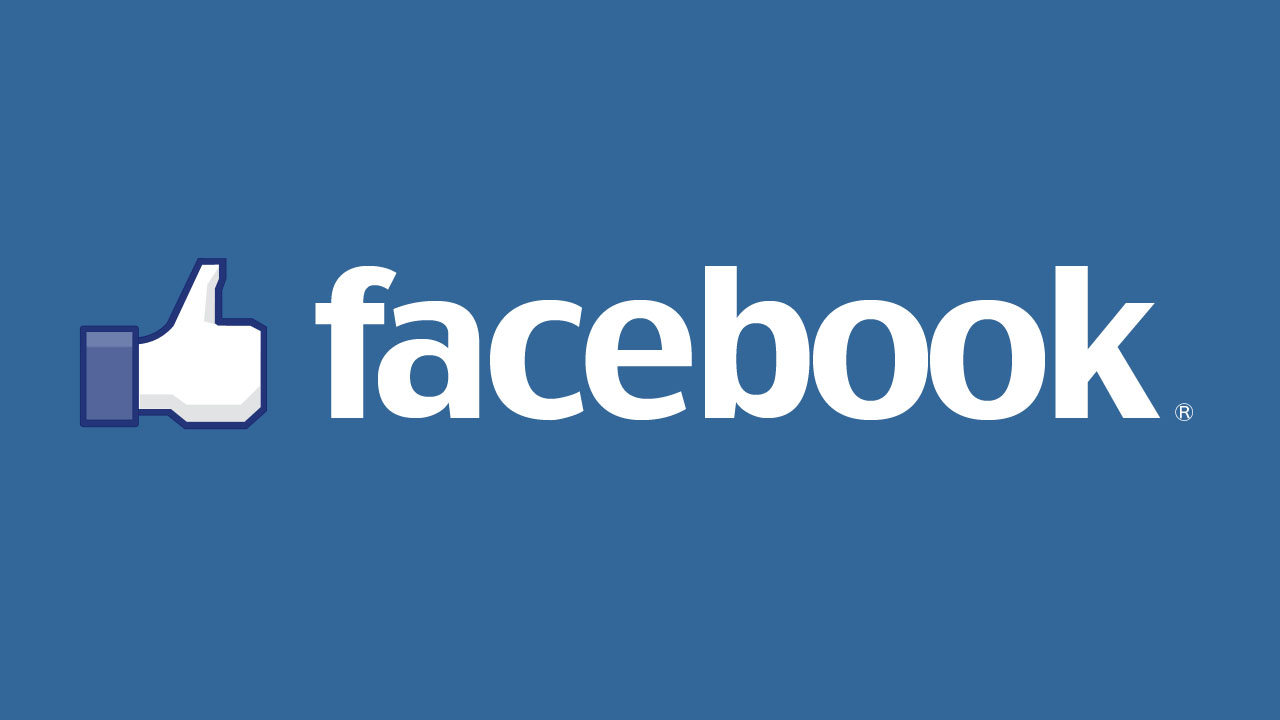 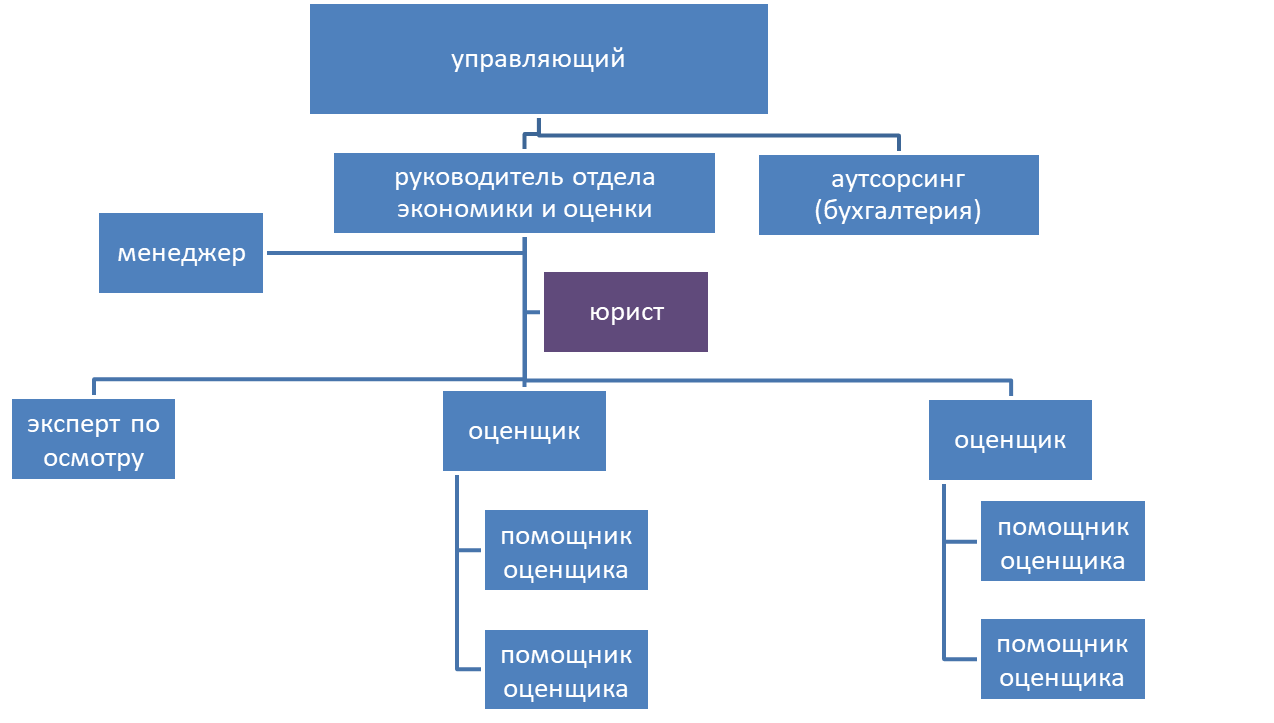 18